Baron Steens
Filière en immersion néerlandaise
Qu’est-ce l’immersion ?
Pas l’apprentissage de la langue mais….. DANS la langue
Apprentissage d’une matière dans une langue étrangère	
Apprentissage de la langue
Apprentissage de la matière
Apprentissage informel, spontané, ludique, implicite, très adapté aux enfants
Basé sur l’écoute, la répétition, la visualisation
Différence immersion/submersion
Avantages : Cognitif, passeport pour l’avenir, école secondaire en immersion
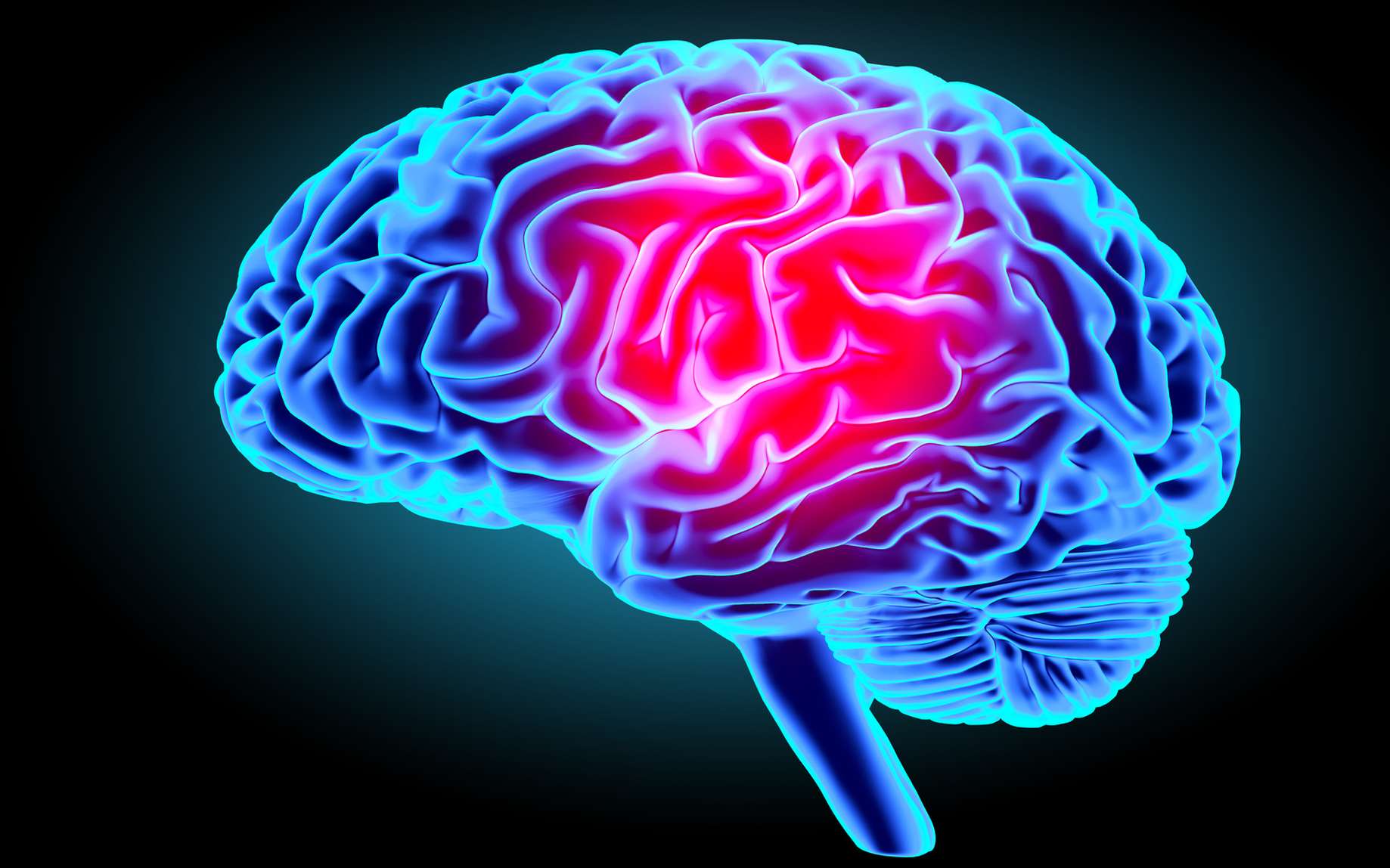 A savoir :
L’apprentissage d’une nouvelle langue ne nuit pas à la première langue, bien au contraire…. 
L’importance de la langue maternelle
Le concept de translanguaging
Apprendre une langue prend du temps
L’immersion est une approche motivante pour l’enfant
Plus on commence tôt……. 
En première année, votre enfant apprendra les bases de la lecture et de l’écriture en néerlandais.
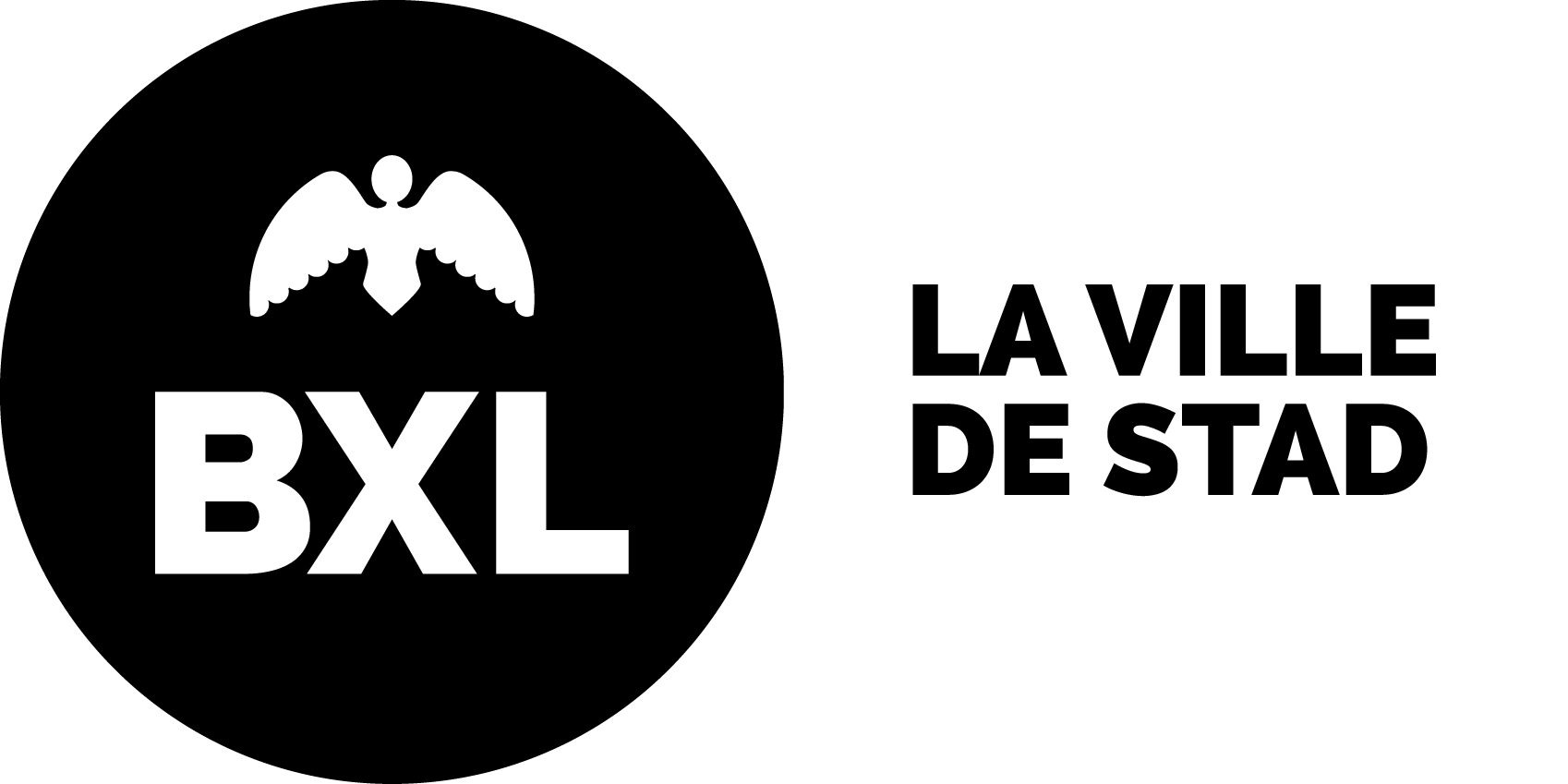 Immersion néerlandaise
50% NL-50% FR (jours fixes de la semaine) 
Deux institutrices : 
Première année :  Julie Speekaert (NL), Fabienne Gaeremincks (FR)
Lecture/écriture en néerlandais
Mathématique en français, répétition en néerlandais
Deuxième année : Esin Kose (NL), Fabienne Gaeremincks (FR)
Lecture/écriture dans les deux langues
Mathématique dans les deux langues
Eveil historique, artistique, scientifique et géographique dans les deux langues
[Speaker Notes: 20 écoles en immersion primaire, 27 secondaires. 90 % pop demandeur]
Parascolaire en néerlandais
Expression artistique et multisport : gratuit : un avis sera distribué sous peu
Hoofdstedelijke Kunstacademie : payant
Initiation musique et théâtre 
Initiation à la danse
Initiation à l’image
Comment pouvez-vous aider votre enfant pour l’apprentissage des langues ?
Créer un environnement langagier riche et stimulant 
Lire des histoires et faire des jeux dans la langue du parent/ dans sa langue maternelle
Lui faire lire les petites choses qu’il doit lire en néerlandais pour l’école
Télévision dans sa langue maternelle, en français et en néerlandais (pas trop)
Vous assurer que votre enfant fasse ses devoirs.  
Être curieux, intéressé et fier.